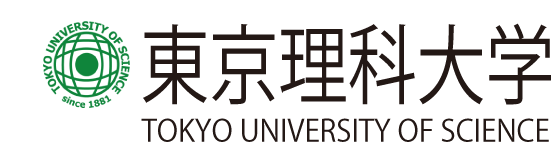 第３回応用物理学科セミナー
日時： 7月10日（木） 16:10 – 17:40
場所：葛飾キャンパス研究棟８Ｆ第２セミナー室
Speaker：橋爪洋一郎氏　
Affiliation:東京理科大学理学部第一部応用物理学科助教
Title：統計力学への幾何学的アプローチに向けて
Abstract：
系を構成する粒子の数がおよそ無限大といえるような場合においては，粒子のとりうるエネルギーだけでなく粒子群がどのように分布しているのかを表す「エントロピー」が重要である．特に有限温度（絶対零度ではない有限の熱揺らぎを持つ場合）においては，相転移現象に代表されるように，このエントロピーの効果は顕著になる．クラウジウスによってエントロピーの重要性が指摘されたのは1854年にまでさかのぼるが，当初は気体の熱機関における不可逆性に関連して指摘されていたものが，近年では量子力学系や凝縮系が具体的に実現されるようになり，再び注目されている．
　我々は，このエントロピーに着目して様々な物理系を理解する方法について研究している．特に，エンタングルした量子系におけるエントロピーの分類[1]，非平衡緩和過程におけるエントロピー生成[2]，散逸力学系の2重ヒルベルト空間での表現[3]，非エルミート量子系の生成するエントロピー，などに興味を持っている．また応用的な側面として，強誘電体を用いた断熱冷却や大規模データの処理についても扱うことを目指している．今回のセミナーでは，現在研究中の話題のひとつとして，統計力学への幾何学的アプローチの探索と構築について議論したい．
　近年，量子重力理論の枠組みで提唱された反ド・ジッター時空と共形場理論の対応関係(Anti-de Sitter space time/ Conformal Field Theory correspondence; AdS/CFT対応)[4]が様々な場面で重要であることがわかってきている．AdS/CFT対応の主張は，d+1次元の一般相対論で描かれる古典系がd次元の共形場理論で描かれる量子臨界系と対応付けられるとするものである．特に低次元量子系においては明確な対応が見られる．同様の視点は，例えば量子古典変換（鈴木-トロッター変換）[5]などとして臨界現象の研究では良く知られていたものであるが，AdS/CFT対応では，特にエンタングルメントエントロピーのような系内の相関スケールに相当する量に注目した際の空間構造が幾何学的に理解できるという利点がある．この利点は，特に密度行列繰り込み群の一種であるマルチスケールエンタングルメント繰り込み群(Multiscale Entanglement Renormalization Ansatz; MERA)[6]において有効に働き，ヒルベルト空間を熱力学的に拡張する熱場ダイナミクス(Thermo Field Dynamics; TFD)という統計力学的手法を援用することで有限温度MERAを構成することができる[7]．
　我々はこの視点をさらに推し進めて，幾何学的に統計力学を扱うことを目指す．まずは，エントロピーから直接的に幾何学的空間を規定し（すなわち，その空間の計量テンソルをエントロピーに基づいて導入し）臨界現象などの典型的な統計力学的現象がどのように表現されるかを調べることからはじめた．その結果，少なくとも平均場模型においては統計力学的空間をエントロピーで描いた際には臨界点近傍において相互作用（または磁場）がAdS的なスケール因子となることを示すことができる[8]．
　[1] Y. Hashizume and M. Suzuki, Physica A 392 (2013) 3518.
　[2] Y. Hashizume, M. Suzuki and S. Okamura, Physica A 403 (2014) 217.
　[3] Y. Hashizume, M. Suzuki and S. Okamura, submitted to Physica A.
　[4] J. M. Maldacena, Adv. Theor. Math. Phys. 2 (1998) 231.
　[5] M. Suzuki, Prog. Theor. Phys. 56 (1976) 1454.
　[6] G. Vidal, Phys. Rev. Lett. 99 (2007) 220405.
　[7] H. Matsueda, M. Ishihara and Y. Hashizume, Phys. Rev. D 87 (2013) 066002.
　[8] Y. Hashizume and H. Matsueda, in prep.
世話人：住野豊（内線：１７５６）